Matrix Operations
Matrices in Computer Graphics
Essential Question
How do we use matrices?
Lesson Objectives
Organize and represent data with matrices.
Perform operations with matrices, including scalar multiplication, addition, subtraction, and multiplication.
Matrices in Computer Graphics
[Speaker Notes: K20 Center. (2022, July 21). Matrices in computer graphics [Video]. YouTube. https://youtu.be/g8sMoZ2fgZw]
Missing Information
Match each matrix with the data it represents.
Use your matches to answer the questions at the bottom of the Missing Information handout.
Missing Information Solutions
B
C
D
A
Guided Notes
Let’s complete the Guided Notes together.
Problem Solved
Apply what you have learned about matrix operations to answer the questions on the Problem Solved handout.
Problem Solved Solutions
Problem Solved Solutions
How Graphics Work
[Speaker Notes: McLaughlin, A. [TheHappieCat]. (2015, July 22). How rendering graphics works in games. [Video]. YouTube. https://youtu.be/cvcAjgMUPUA]
Guided Notes
Let’s complete the Guided Notes together.
Transformation Matrices
Work with your group to pick a figure and transform it using the information provided on the Transformation Matrices handout.
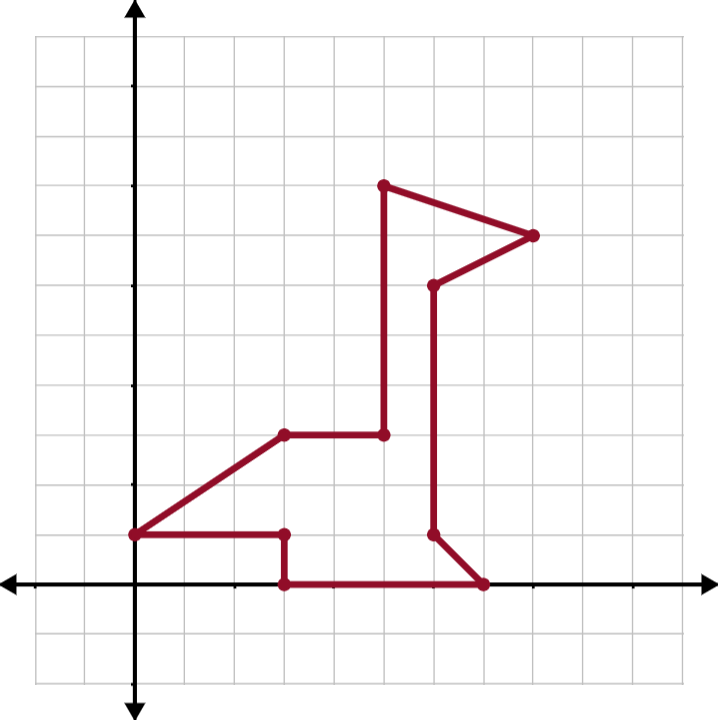 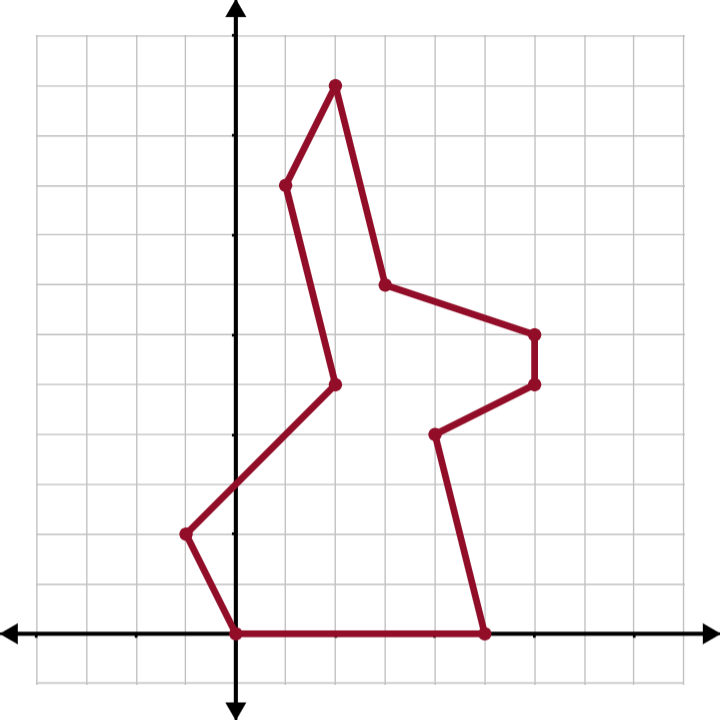 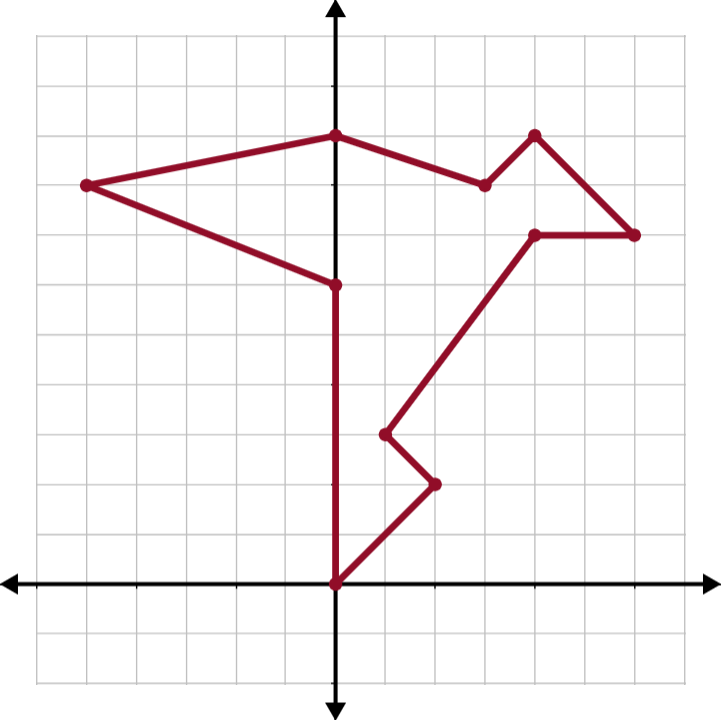 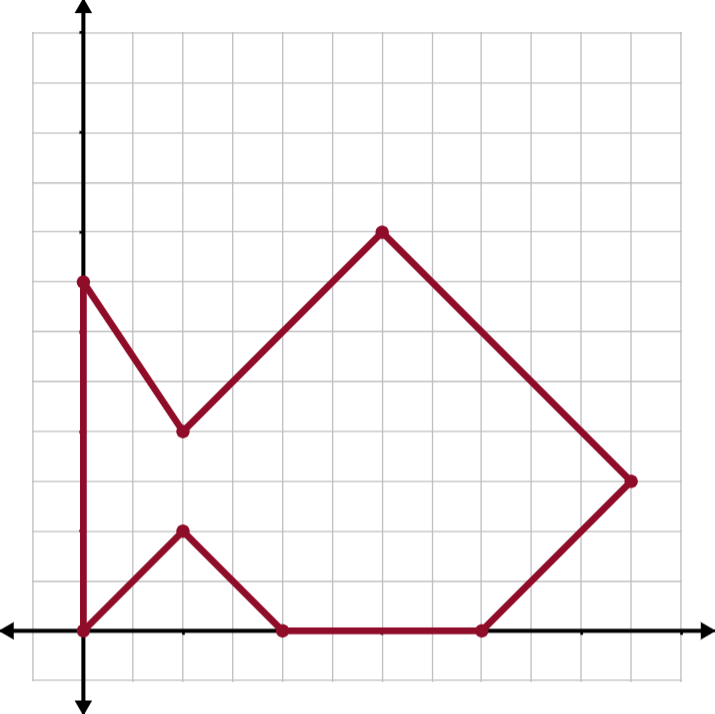 Transformation Matrices
Write your vertices as 3x1 matrices.



Apply your transformation matrix, T, to eachof the vertices. Each result is the new, transformed vertex.
Transformation Matrices: GeoGebra
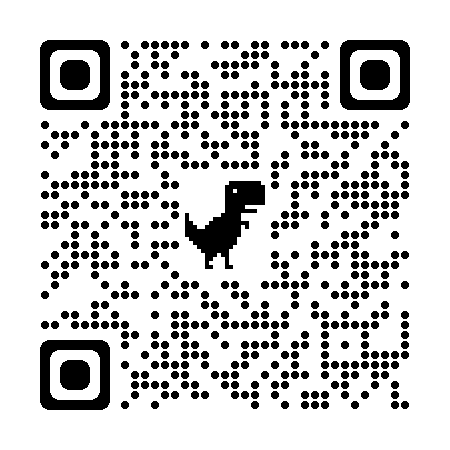 Go to geogebra.org/m/re5ajfet to check your work.
Find your selected figure on the page.
Click the transformation buttons in the order in which you want them applied (opposite of the order in which you multiplied them).
Did your final result match?
Exit Ticket
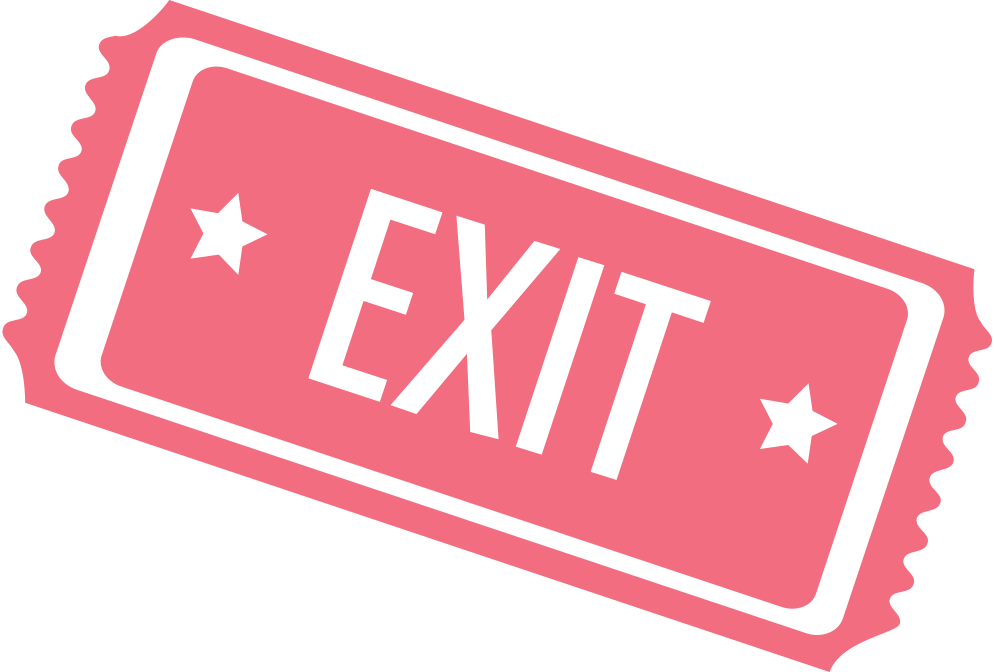 Apply what you have learned about matrices to answer the questions on the Exit Ticket handout.
Remember to identify the dimensions of each matrix before attempting the matrix operation.
[Speaker Notes: K20 Center. (n.d.). Bell ringers and exit tickets. Strategies. https://learn.k20center.ou.edu/strategy/125]
Exit Ticket Solutions
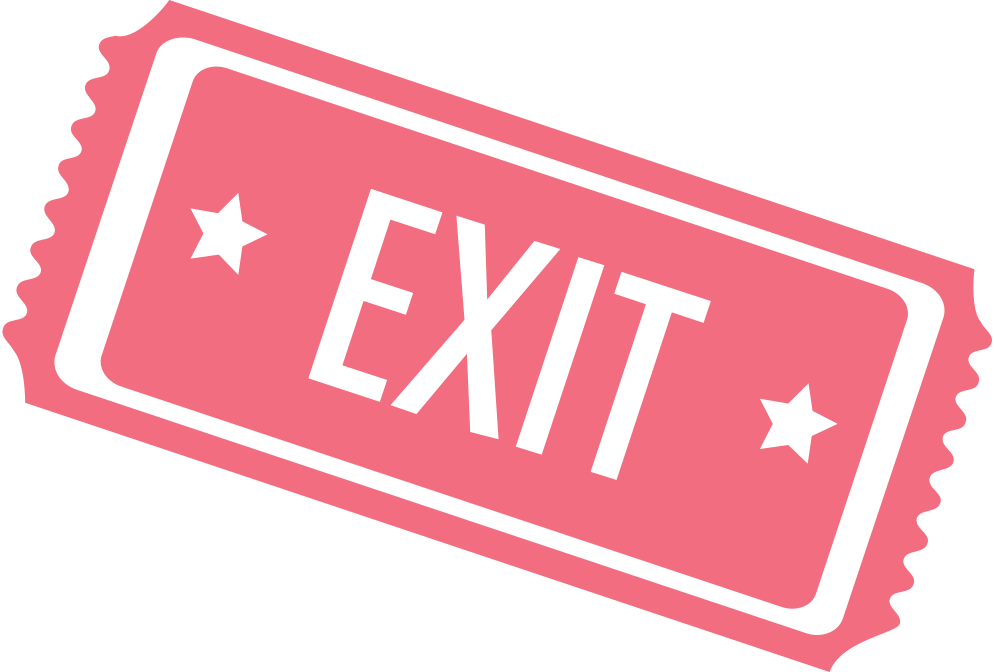 Exit Ticket Solutions
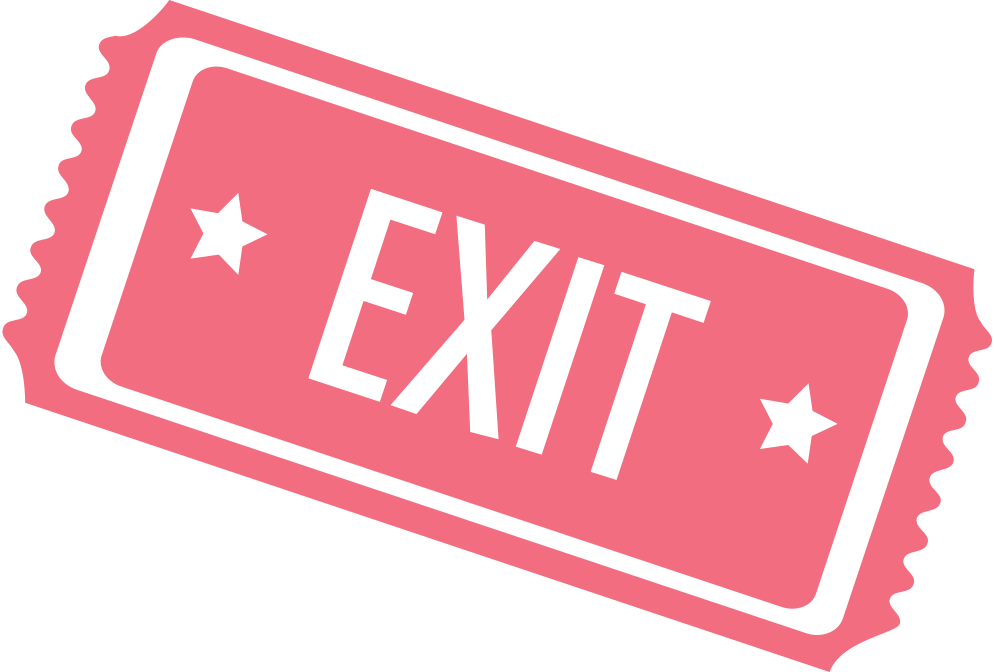